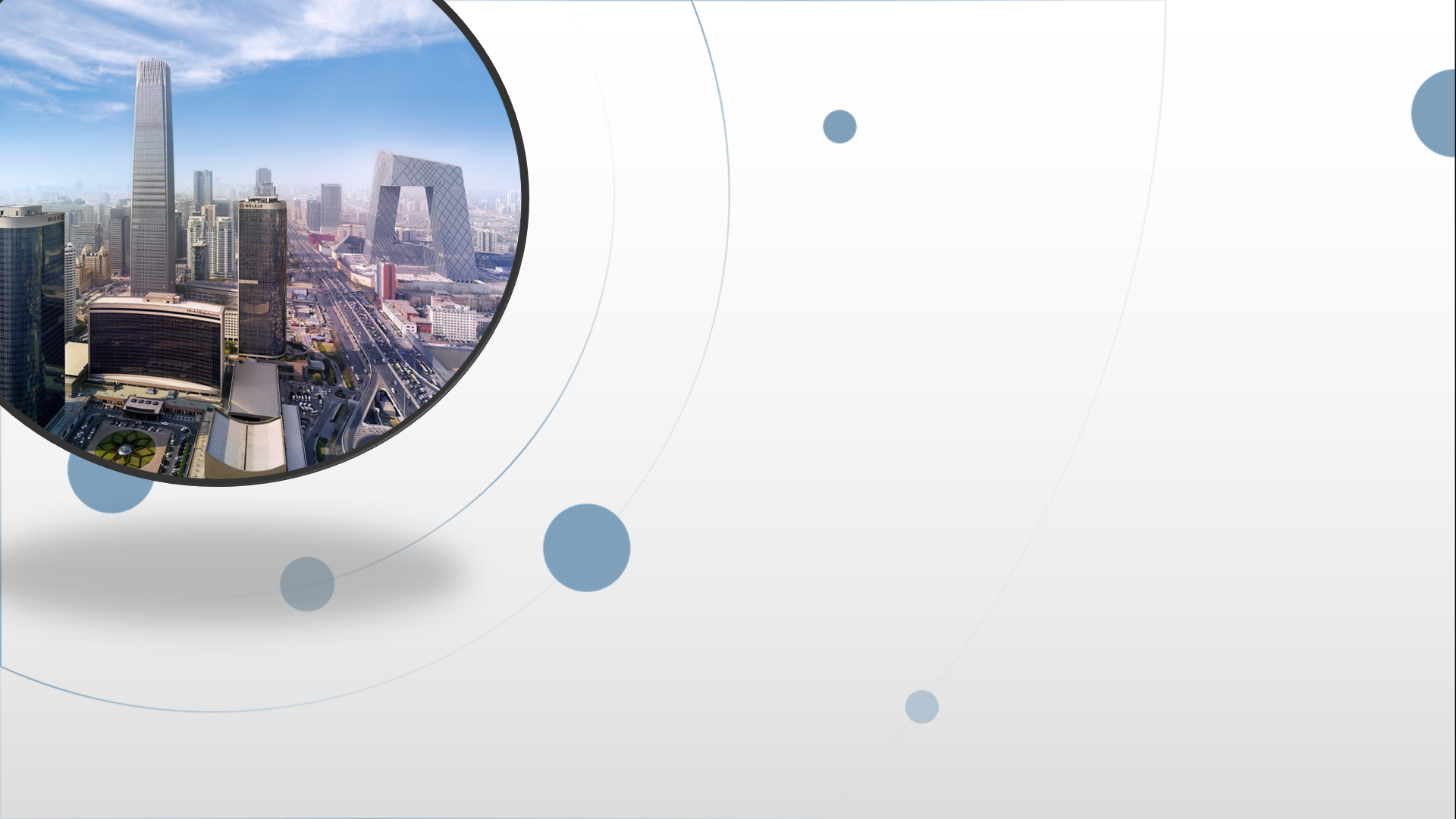 朝阳区线上课堂·高一年级政治
《政治与法治》第12课时第六课  我国的基本政治制度第一框     中国共产党领导的       多党合作和政治协商制度
北京市东方德才学校          王淑莉
北京市陈经纶中学             王非凡
北京市朝阳区教育研究中心  刘曙光
本课导语
中国共产党领导的多党合作和政治协商制度、
    民族区域自治制度、基层群众自治制度
    是我国的三项基本政治制度。

    这些制度与我国的根本政治制度相适应，
    是中国特色社会主义民主政治的重要组成部分，
    是中国特色社会主义政治制度优越性的重要体现。
第六课  知识结构
我国的基本政治制度
中国共产党领导的多党合作和
政治协商制度
中国特色社会主义政党制度
中国人民政治协商会议
我国是统一的多民族国家
民族区域自治
制度
符合国情的民族区域自治
我国的宗教政策与法律
我国基层群众自治的组织形式
基层群众自治
制度
人民群众直接行使民主权利的生动实践
政治与法治
第六课  我国的基本政治制度

第一框   中国共产党领导的多党合作和政治协商制度
第二框   民族区域自治制度
第三框   基层群众自治制度
第一框   中国共产党领导的多党合作和政治协商制度

本框分两目
框题下探究与分享：我国开展的协商民主活动
一、中国特色社会主义政党制度二、中国人民政治协商会议
1.产生和发展
第一框  知识结构
2.各民主党派的社会基础和重要作用
6.1
中国共产党领导的多党合作和
政治协商制度
中国特色
社会主义
政党制度
3.是我国的一项基本政治制度
4.中国共产党和各民主党派奉行的方针及友党关系
5.多党合作和政治协商的首要前提与根本保证
6.中国共产党是执政党，各民主党派是参政党
7.各政党必须以宪法为根本活动准则
8.独具特色，具有显著优越性
1.性质
中国人民政治协商会议
2.组成
3.主题、职能
4.与协商民主的关系及新时代的任务
教材54页 探究与分享1：协商民主
2016年3月，在以“积极稳安做好去产能过程中的人员安置工作”为主题的提案办理协商会上，全国政协委员与国家发展和改革委员会、人力资源和社会保障部、财政部、国务院国有资产监督管理委员会等部门负责人围桌而坐，政协委员们提出意见、持续发问，部长们介绍政策、有问必答。
    2018年2月，中共中央分别举行党外人士座谈会和民主协商会，就中共中央拟向十三届全国人大一次会议推荐的国家机构领导人员人选建议名单和拟向全国政协十三届一次会议推荐的全国政协领导人员人选建议名单，向各民主党派中央、全国工商联和无党派人士代表通报情况，听取意见。
    结合材料，谈谈对协商民主的认识。
结合材料，谈谈对协商民主的认识。
第一段材料，是全国政协委员与各提案承办单位负责人进行协商，属于政协协商；
    第二段材料，是中共中央与各民主党派中央、全国工商联和无党派人士进行协商，属于政党协商。

    这两则材料，讲的都是在中国共产党领导的多党合作和政治协商制度框架下开展的协商活动。

    在我国，“众人的事情由众人商量”。
    协商民主是我国社会主义民主政治的特有形式和独特优势，它与我国的政党制度是紧密相联的。
第一目   中国特色社会主义政党制度
结合探究与分享1、2，讲8个问题：

1.产生和发展
2.各民主党派的社会基础和重要作用
3.是我国的一项基本政治制度
4.中国共产党和各民主党派奉行的方针及友党关系
5.多党合作和政治协商的首要前提与根本保证
6.中国共产党是执政党，各民主党派是参政党
7.各政党必须以宪法为根本活动准则
8.独具特色，具有显著优越性
1.我国政党制度的孕育、确立和发展
中国共产党领导的多党合作和政治协商制度
      是一项具有鲜明中国特色的政党制度。
      这一制度
      在新民主主义革命时期孕育，
      在建立中华人民共和国的过程中确立，
      在社会主义现代化建设时期得到发展。
2.我国各民主党派的性质
在革命、建设和改革事业中，各民主党派同中国共产党一道前进，
    现已成为各自所联系的一部分
    社会主义劳动者、
    社会主义事业建设者、
    拥护社会主义的爱国者、
    拥护祖国统一和致力于中华民族伟大复兴的爱国者的政治联盟。
3.是我国的一项基本政治制度
中国共产党领导的多党合作和政治协商制度，
    是我国的一项基本政治制度。

    我国宪法明确规定：“中国共产党领导的多党合作和政治协商制度将长期存在和发展。”
教材54页 探究与分享2：我国政党制度的优越性
有人打过一个比方：西方的政党制度就像拳击赛，一定要把对方打倒；而我们的政党制度好比“大合唱”，大家齐心协力干成一个事业。大合唱要有指挥，这个指挥就是中国共产党。大合唱要有主旋律，这个主旋律就是建设中国特色社会主义。
    如何看待上述说法？
      说明我国政党制度的优越性。
如何看待上述说法？说明我国政党制度的优越性。
“拳击赛”与“大合唱”这两个比喻，形象地说明西方政党制度“轮流执政互反对”“竞争冲突”与我国政党制度的“中国共产党领导”“多党合作”“协商民主”之间的差异。
    中国共产党领导的多党合作和政治协商制度在当今世界独具特色。
    中国共产党同各民主既亲密合作又相互监督，而不是相互反对。中国共产党依法执政，各民主党派依法参政，而不是轮流执政。
    这一制度与人民代表大会制度相适应，有利于发展社会主义民主，有利于推进中色社会主义建设，有利于推进祖国和平统一大业，展现出强大的生命力和显著的优越性。
4.中国共产党和各民主党派奉行的方针及友党关系
中国共产党和各民主党派
  奉行“长期共存、互相监督、肝胆相照、荣辱与共”的基本方针，
  是通力合作、共同致力于社会主义事业的亲密友党。
5.多党合作和政治协商的首要前提与根本保证
中国共产党的领导是多党合作和政治协商的首要前提与根本保证。
    中国共产党在社会主义事业中的领导核心地位是历史和人民的选择，得到各民主党派的一致拥护。
    在政党之间的关系上，
    中国共产党对民主党派的领导是政治领导，
    主要是政治方向、政治原则和重大方针政策的领导。
6.中国共产党是执政党，各民主党派是参政党
在国家政治生活中，
    中国共产党是执政党，各民主党派是参政党。
    各民主党派具有法律赋予的参政权，包括
    参加国家政权，
    参与国家大政方针和国家领导人人选的协商，
    参与国家事务的管理，
    参与国家方针、政策、法律、法规的制定和执行，等等。
7.各政党必须以宪法为根本活动准则
中国共产党领导的多党合作和政治协商制度
    作为社会主义民主的重要内容，
    是在社会主义法治的框架下设定和运行的。

    各政党包括执政党都必须以宪法为根本活动准则。
8.独具特色，具有显著优越性
中国共产党领导的多党合作制度
    创立了一种新型的政党关系与政党制度形式，在当今世界独具特色。

    中国共产党同各民主党派既亲密合作又互相监督，而不是互相反对。
    中国共产党依法执政，各民主党派依法参政，    而不是轮流执政。

    这一制度与人民代表大会制度相适应，
    有利于发展社会主义民主，
    有利于推进中国特色社会主义建设，
    有利于推进祖国和平统一大业，
    展现出强大的生命力和显著的优越性。
新型政党制度
它是马克思主义政党理论同中国实际相结合的产物， 能够真实、广泛、持久代表和实现最广大人民根本利益、全国各族各界根本利益，有效避免了旧式政党制度代表少数人、少数利益集团的弊端。

    它把各个政党和无党派人士紧密团结起来，为着共同目标而奋斗，有效避免了一党缺乏监督或者多党轮流坐庄、恶性竞争的弊端。
    
    它通过制度化、程序化、规范化的安排集中各种意见和建议，推动决策科学化民主化，有效避免了旧式政党制度囿于党派利益、阶级利益、区域和集团利益决策施政导致社会撕裂的弊端。
第二目   中国人民政治协商会议
结合探究与分享3，讲4个问题：   
1.性质
2.组成
3.主题、职能
4.与协商民主的关系及新时代的任务
教材57页 探究与分享3：政协委员对政府工作报告提出意见
国务院总理在十三届全国人大一次会议上作政府工作报告时，有这样一段话：“现在，我代表国务院，向大会报告过去五年政府工作，对今年工作提出建议，请予审议，并请全国政协委员提出意见。”
    国务院总理作的政府工作报告，
    在请人大代表“审议”的同时，请政协委员“提出意见”。  
    你知道这是为什么吗？
国务院总理作的政府工作报告，在请人大代表“审议”的
同时，请政协委员“提出意见”。为什么？
人民代表大会是国家权力机关，政府由人大产生，对人大负责，接受人大监督。
    人大代表作为人民代表大会的组成人员，有对政府工作报告的审议权。
    中国人民政治协商会议是中国人民爱国统一战线的组织，是中国共产党领导的多党合作和政治协商的重要机构，
    其职能是政治协商、民主监督和参政议政。
    政协委员作为人民政协的组成人员，可以对政府工作报告提出意见，发挥政治协商的作用，但没有审议权。
1.性质
中国人民政治协商会议（人民政协）
    是中国人民爱国统一战线的组织，
    是中国共产党领导的多党合作和政治协商的重要机构，
    是我国政治生活中发扬社会主义民主的重要形式，       
    是国家治理体系的重要组成部分，
    是具有中国特色的制度安排。
2.组成
由中国共产党、各民主党派、无党派人士、人民团体、各少数民族和各界的代表、香港特别行政区同胞、澳门特别行政区同胞、台湾同胞和归国侨胞的代表以及特别邀请的人士组成。
3.主题、职能
人民政协
    围绕团结和民主两大主题，
    履行政治协商、民主监督和参政议政的职能。
政治协商：对国家大政方针和地方的重要举措以及经济建设、
政治建设、文化建设、社会建设、生态文明建设中的重要问题，在决策之前和决策实施之中进行协商。

民主监督：对国家宪法、法律和法规的实施，重大方针政策、重大改革举措、重要决策部署的贯彻执行情况，涉及人民群众切身利益的实际问题解决落实情况，国家机关及其工作人员的工作等，通过提出意见、批评、建议的方式进行的协商式监督。

参政议政：对政治、经济、文化、社会生活和生态环境等方面的重要问题以及人民群众普遍关心的问题，  开展调查研究，反映社情民意，进行协商讨论，通过调研报告、提案、建议案或其他形式，向中国共产党和国家机关提出意见和建议。
4.与协商民主的关系及新时代的任务
人民政协是社会主义协商民主的重要渠道和专门协商机构。

    在中国特色社会主义新时代，人民政协工作
    要聚焦党和国家中心任务，
    把协商民主贯穿政治协商、民主监督、参政议政全过程，
    完善协商议政内容和形式，着力增进共识、促进团结。
    加强人民政协民主监督职能，重点监督党和国家重大方针政策、重要决策部署的贯彻落实。
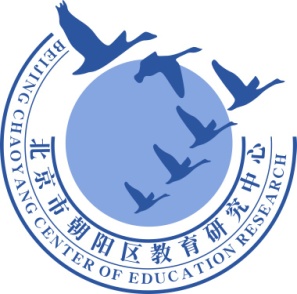 谢谢您的观看
北京市朝阳区教育研究中心  制作